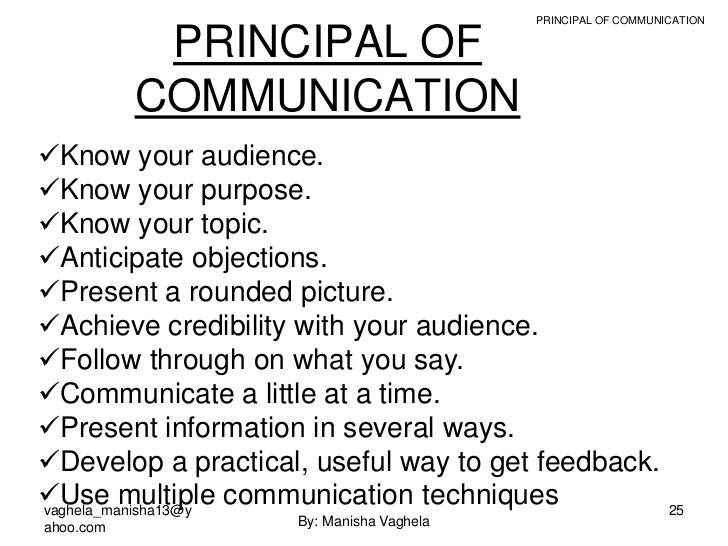 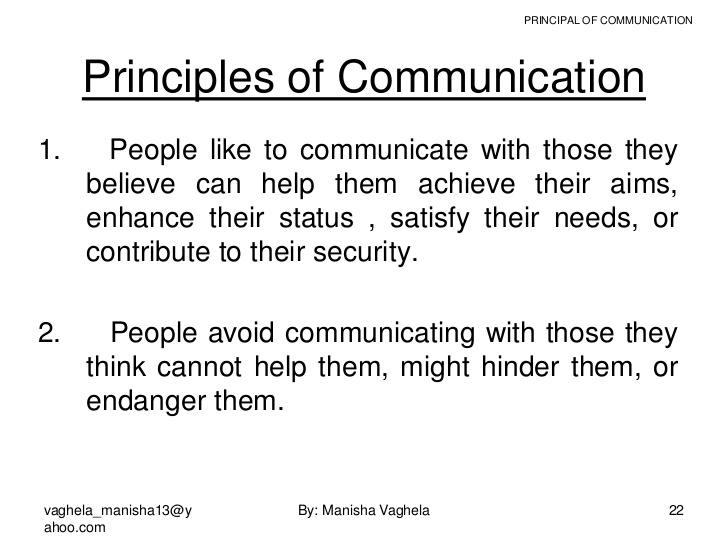 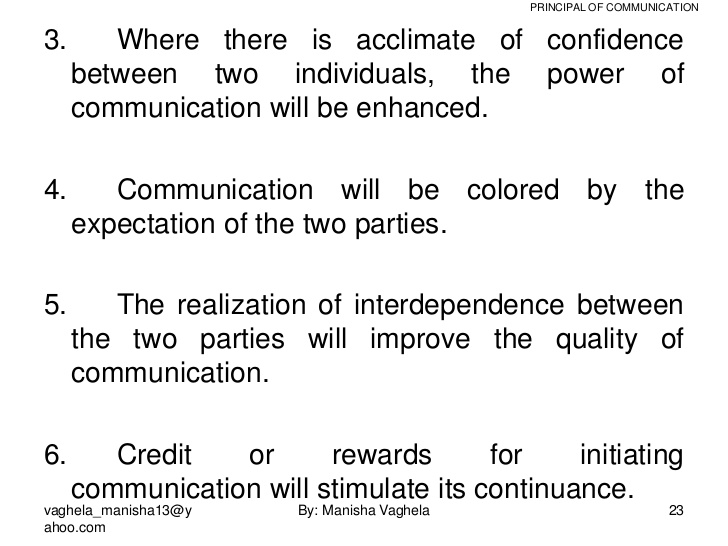 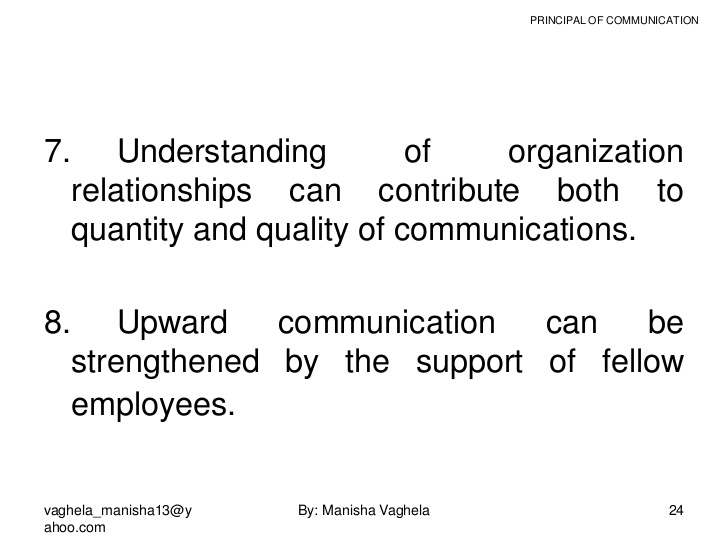 communication fidelity



Degree of correspondence between the meaning intended by the sender  of a message and the meaning understood by its receiver.